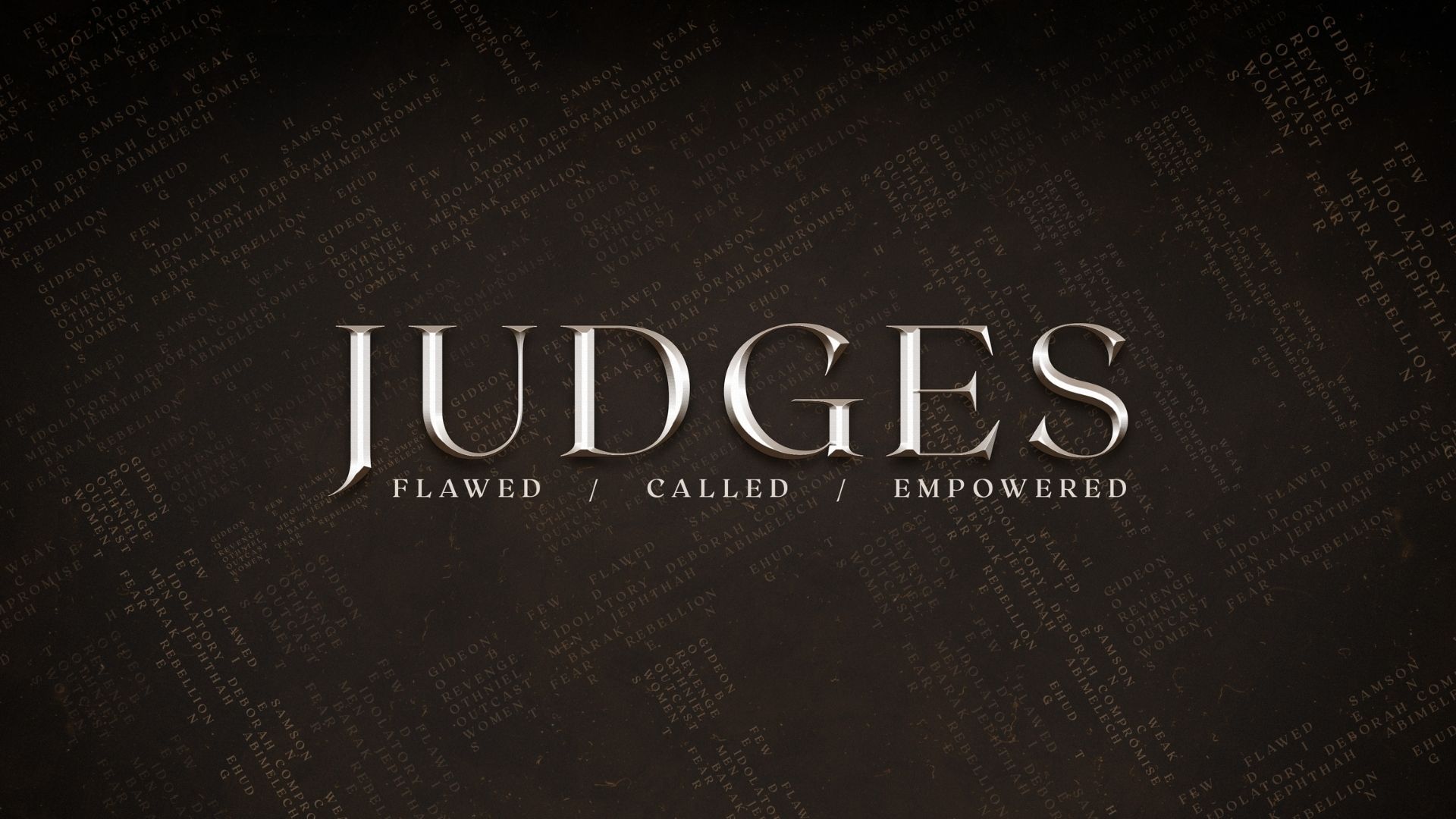 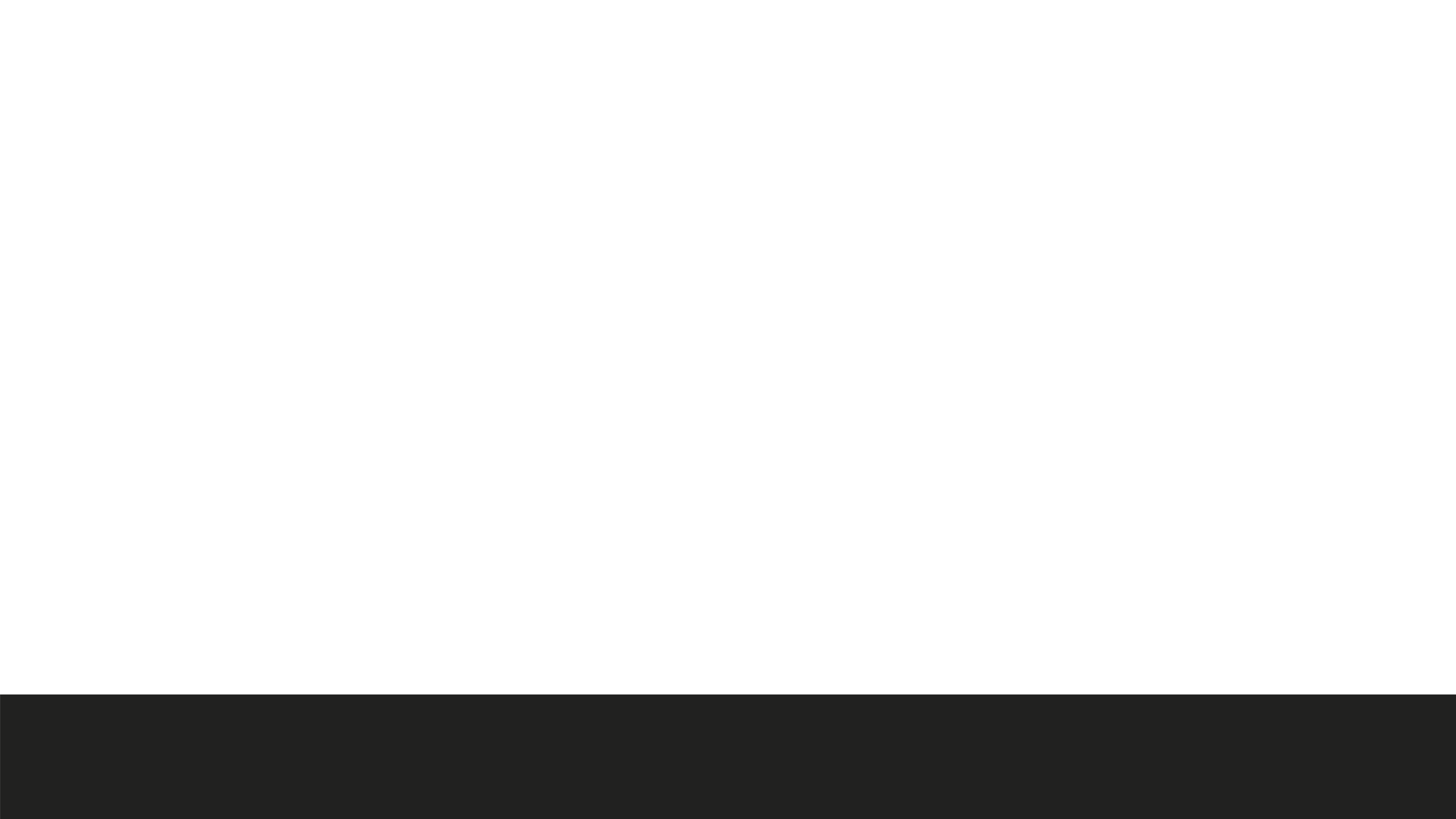 Guard Your Heart
Judges 8:1-8:35
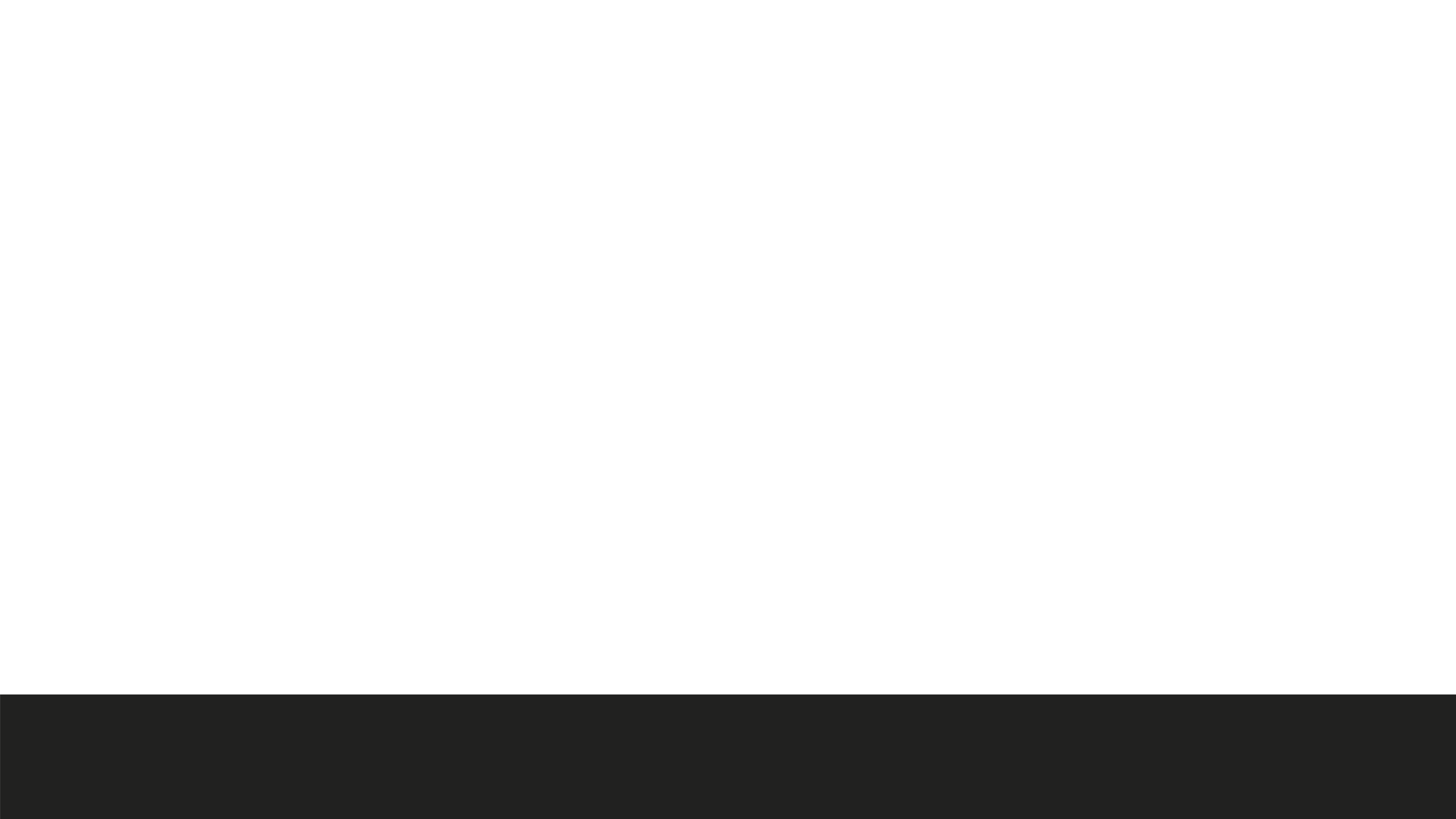 1The men of Ephraim said to him, “Why have you done this to us, not calling us when you went to fight against the Midianites?” And they argued with him violently. 
Judges 8:1 CSB
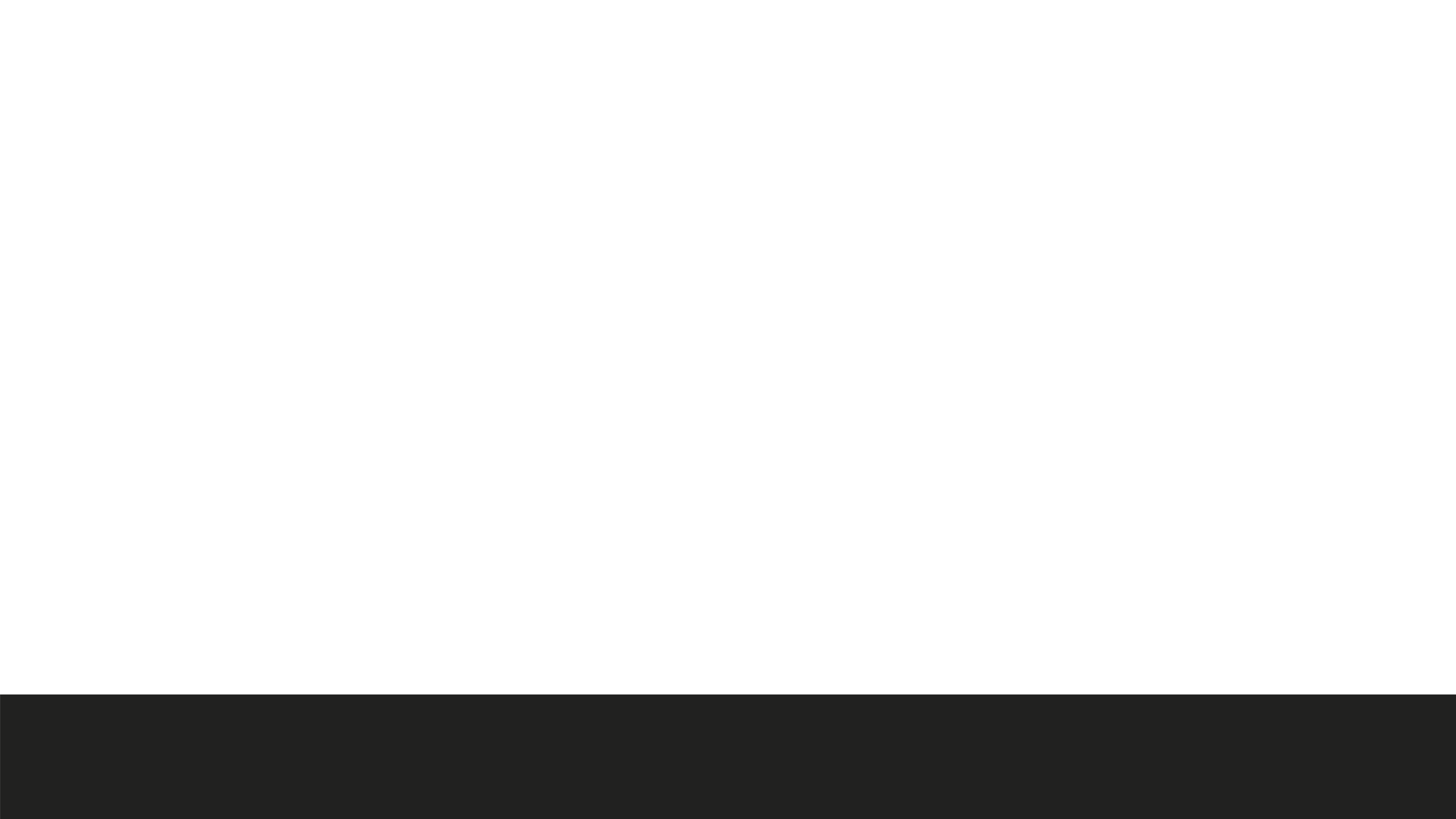 1The men of Ephraim said to him, “Why have you done this to us, not calling us when you went to fight against the Midianites?” And they argued with him violently. 2 So he said to them, “What have I done now compared to you? Is not the gleaning of Ephraim better than the grape harvest of Abiezer? 3 God handed over to you Oreb and Zeeb, the two princes of Midian. What was I able to do compared to you?” When he said this, their anger against him subsided.
Judges 8:1-3CSB
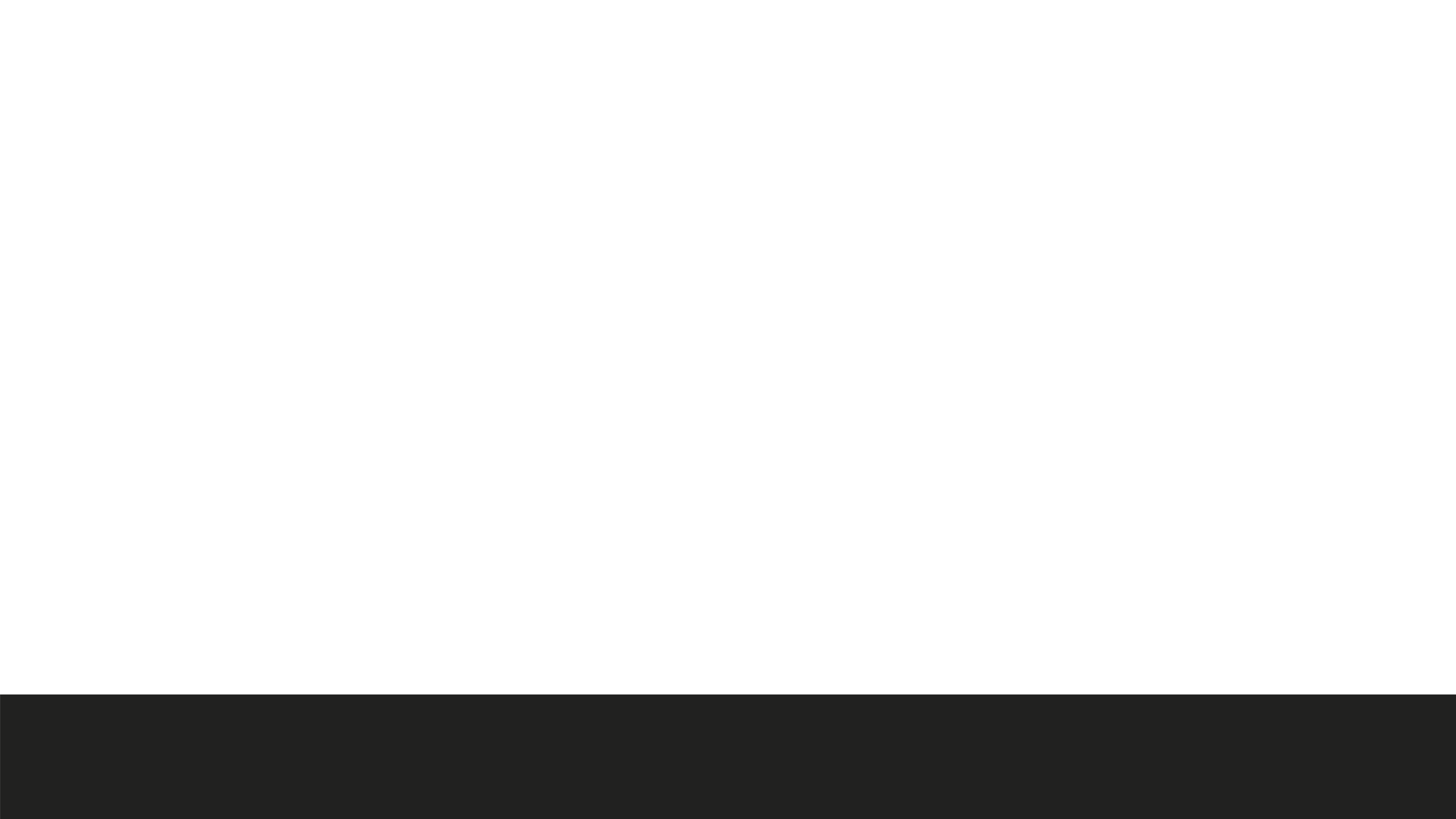 4 Gideon and the three hundred men came to the Jordan and crossed it. They were exhausted but still in pursuit. 5 He said to the men of Succoth, “Please give some loaves of bread to the troops under my command, because they are exhausted, for I am pursuing Zebah and Zalmunna, the kings of Midian.” 
Judges 8:4-39 CSB
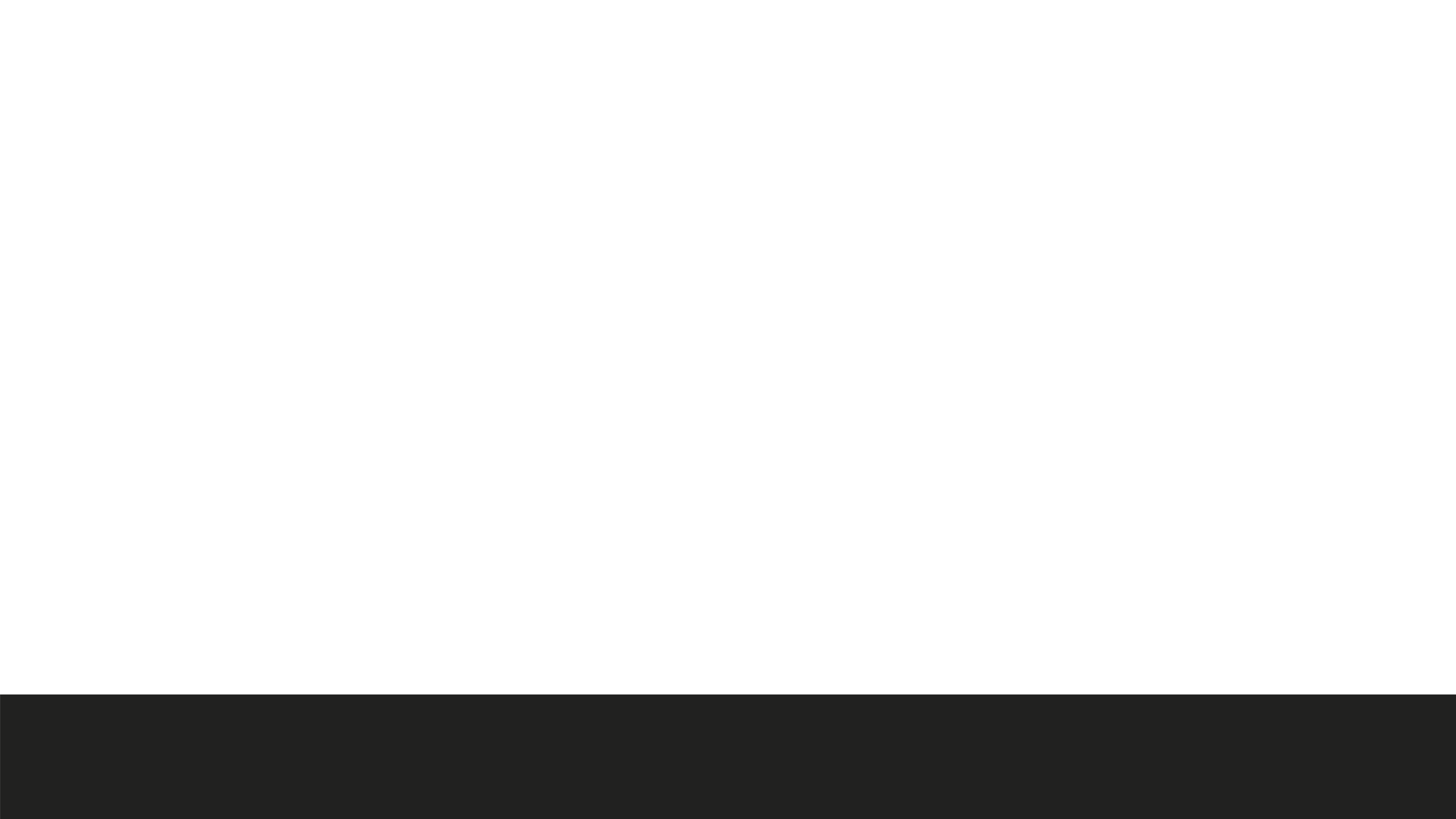 6 But the princes of Succoth asked, “Are Zebah and Zalmunna now in your hands that we should give bread to your army?” 7 Gideon replied, “Very well, when the Lord has handed Zebah and Zalmunna over to me, I will tear  your flesh with thorns and briers from the wilderness!” 8 He went from there to Penuel and asked the same thing from them. The men of Penuel answered just as the men of Succoth had answered. 9 He also told the men of Penuel, “When I return safely, I will tear down this tower!”
Judges 8:6-9 CSB
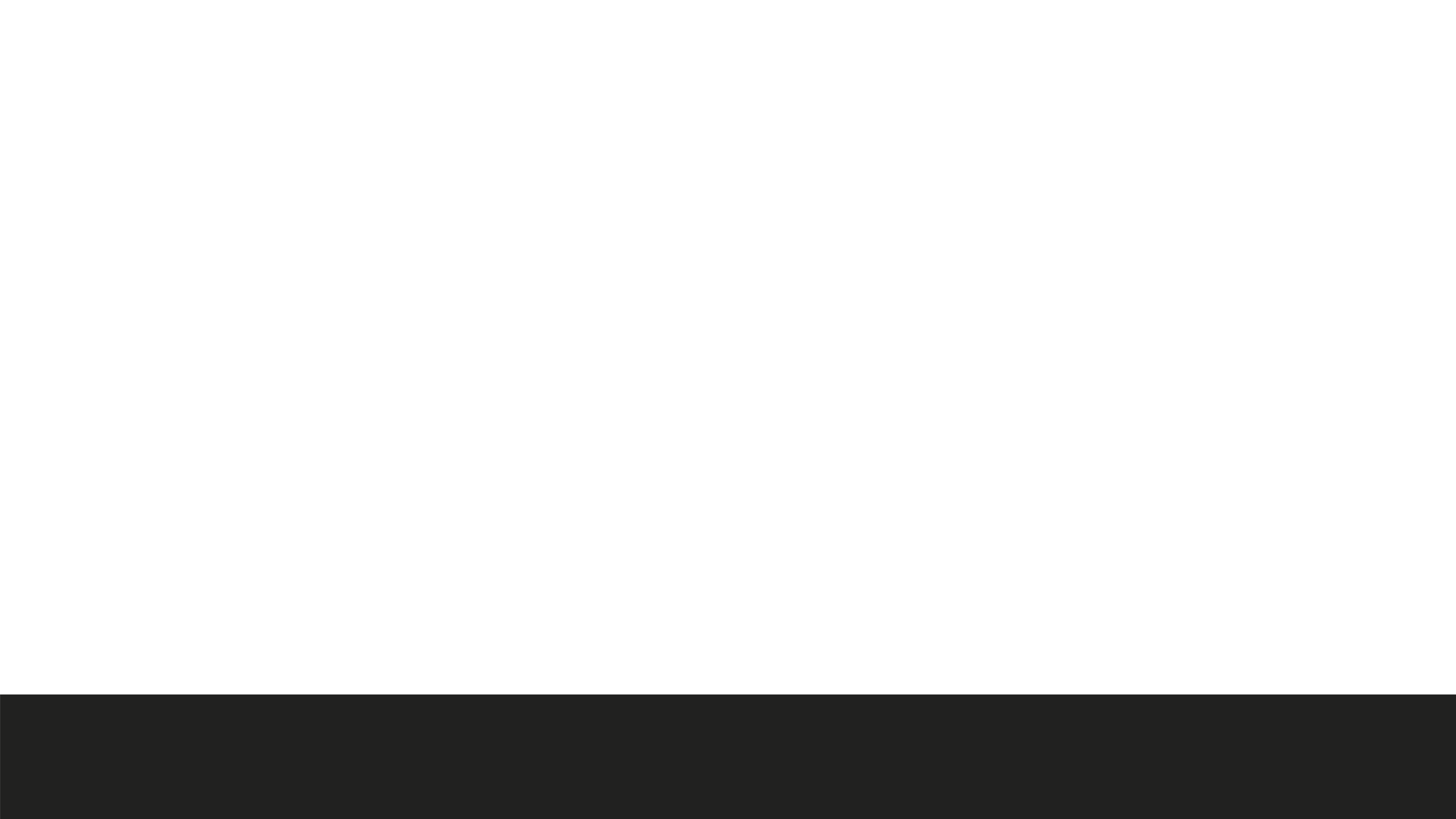 22 Then the Israelites said to Gideon, “Rule over us, you as well as your sons and your grandsons, for you delivered us from the power of Midian.” 23 But Gideon said to them, “I will not rule over you, and my son will not rule over you; the Lord will rule over you.”
Judges 8:22-23 CSB
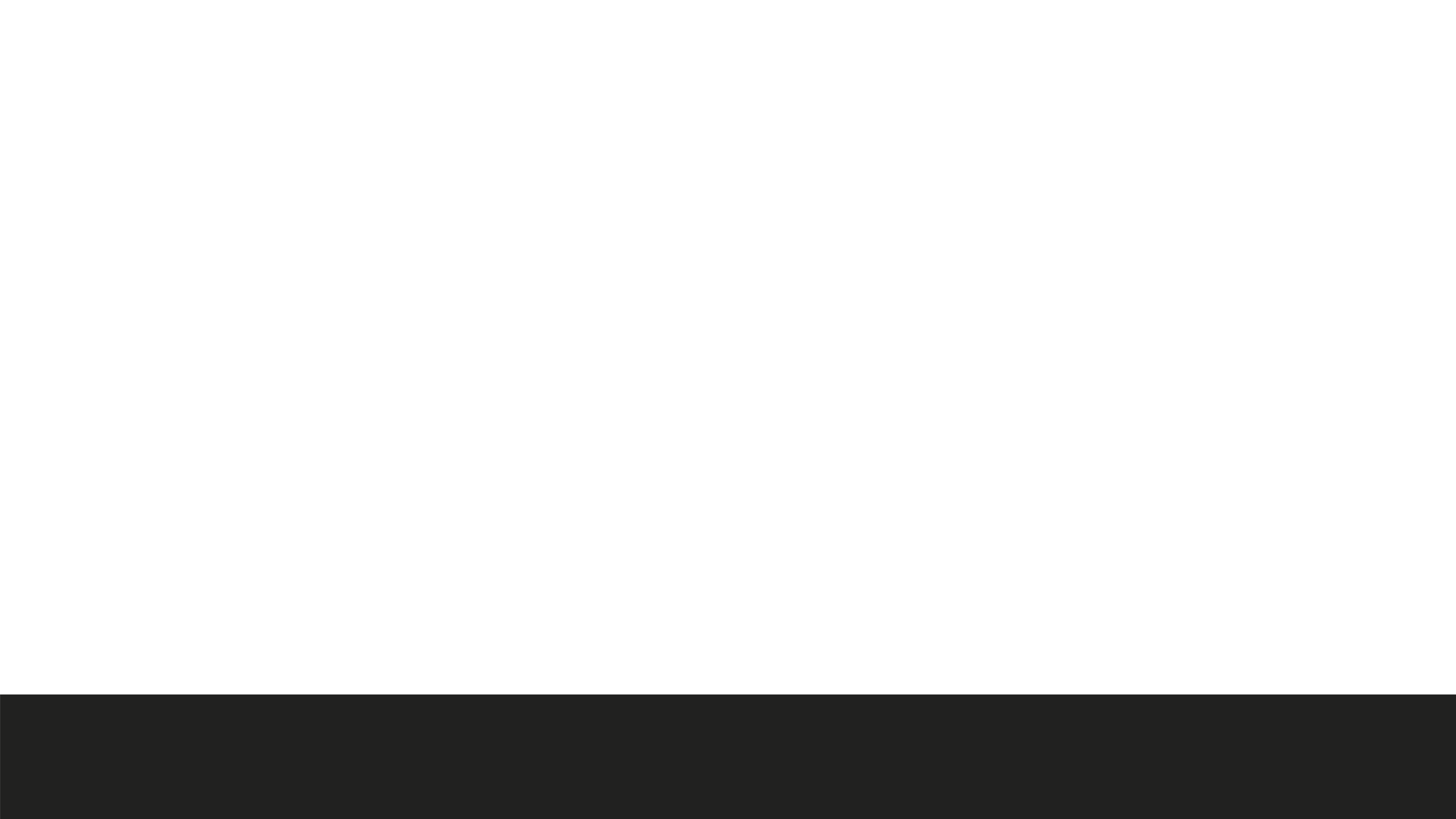 24 Then he said to them, “Let me make a request of you: Everyone give me an earring from his plunder.” Now the enemy had gold earrings because they were Ishmaelites. 25 They said, “We agree to give them.” So they spread out a cloak, and everyone threw an earring from his plunder on it. 26 The weight of the gold earrings he requested was forty-three pounds of gold, in addition to the crescent ornaments and ear pendants, the purple garments on the kings of Midian, and the chains on the necks of their camels. 
Judges 8:24-27 CSB
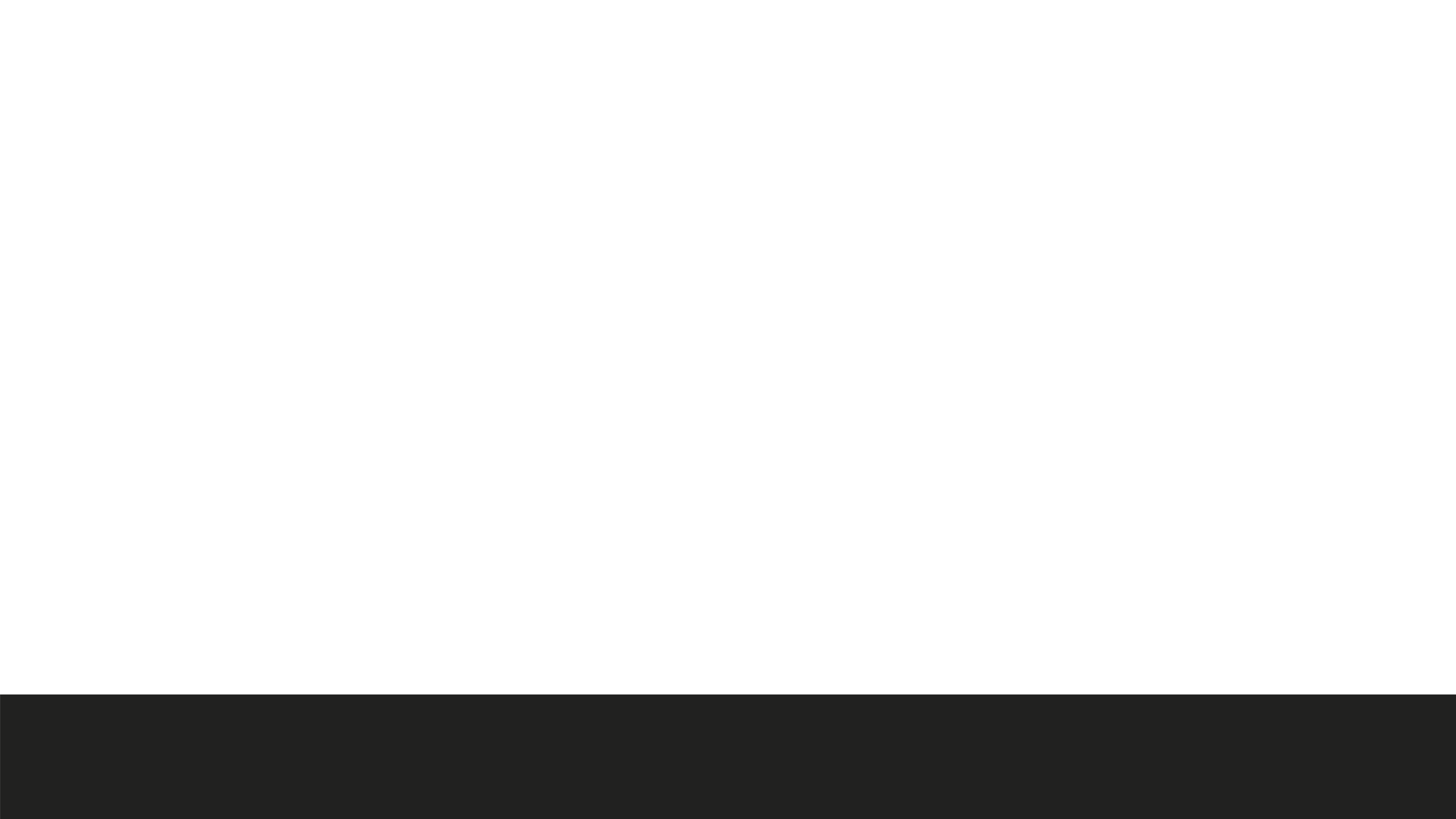 27 Gideon made an ephod from all this and put it in Ophrah, his hometown. Then all Israel prostituted themselves by worshiping it there, and it became a snare to Gideon and his household.
Judges 8:27 CSB
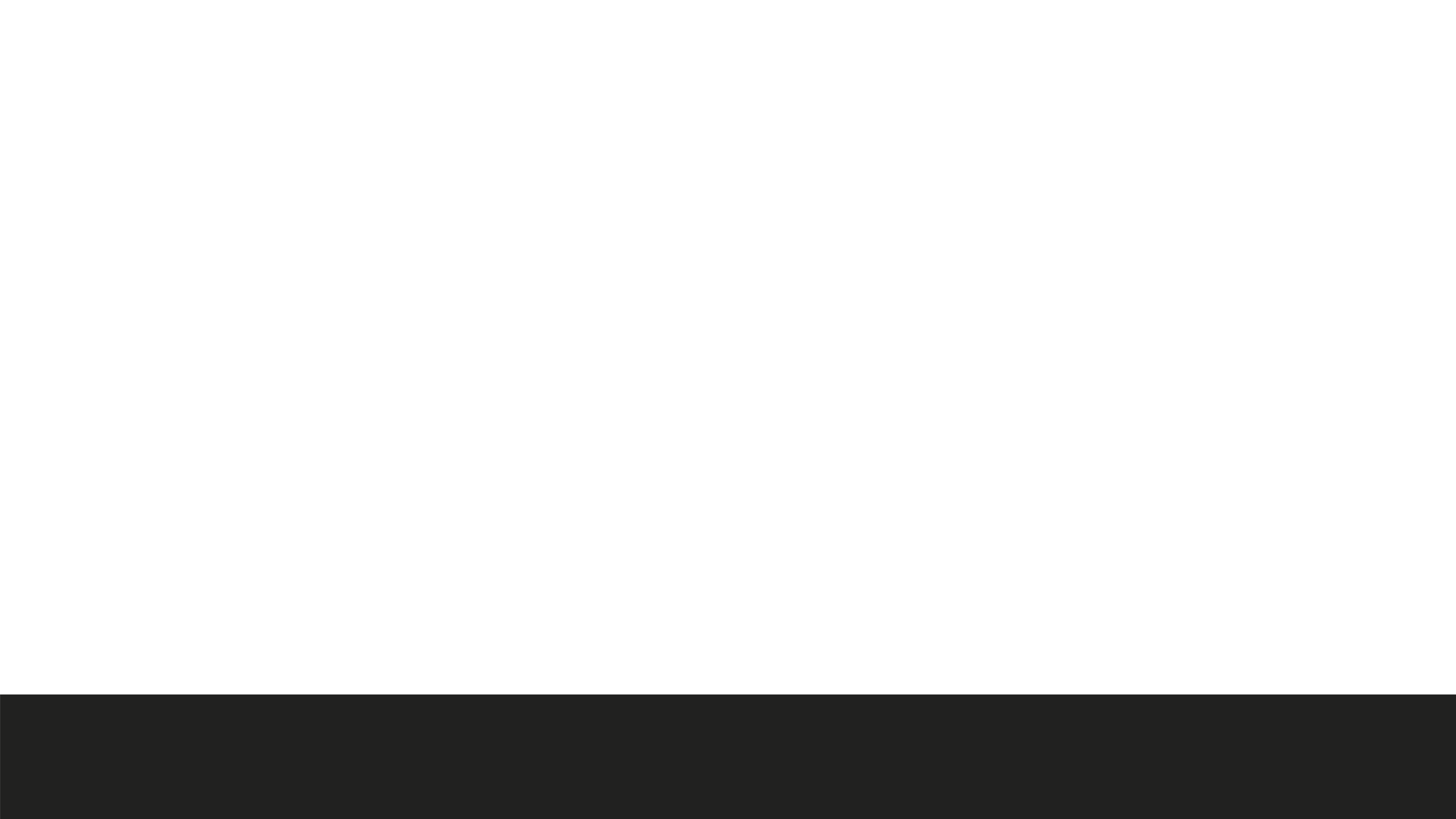 30 Gideon had seventy sons, his own offspring, since he had many wives. 31 His concubine who was in Shechem also bore him a son, and he named him Abimelech.
Judges 8:30-31 CSB

Abimelech = father is king
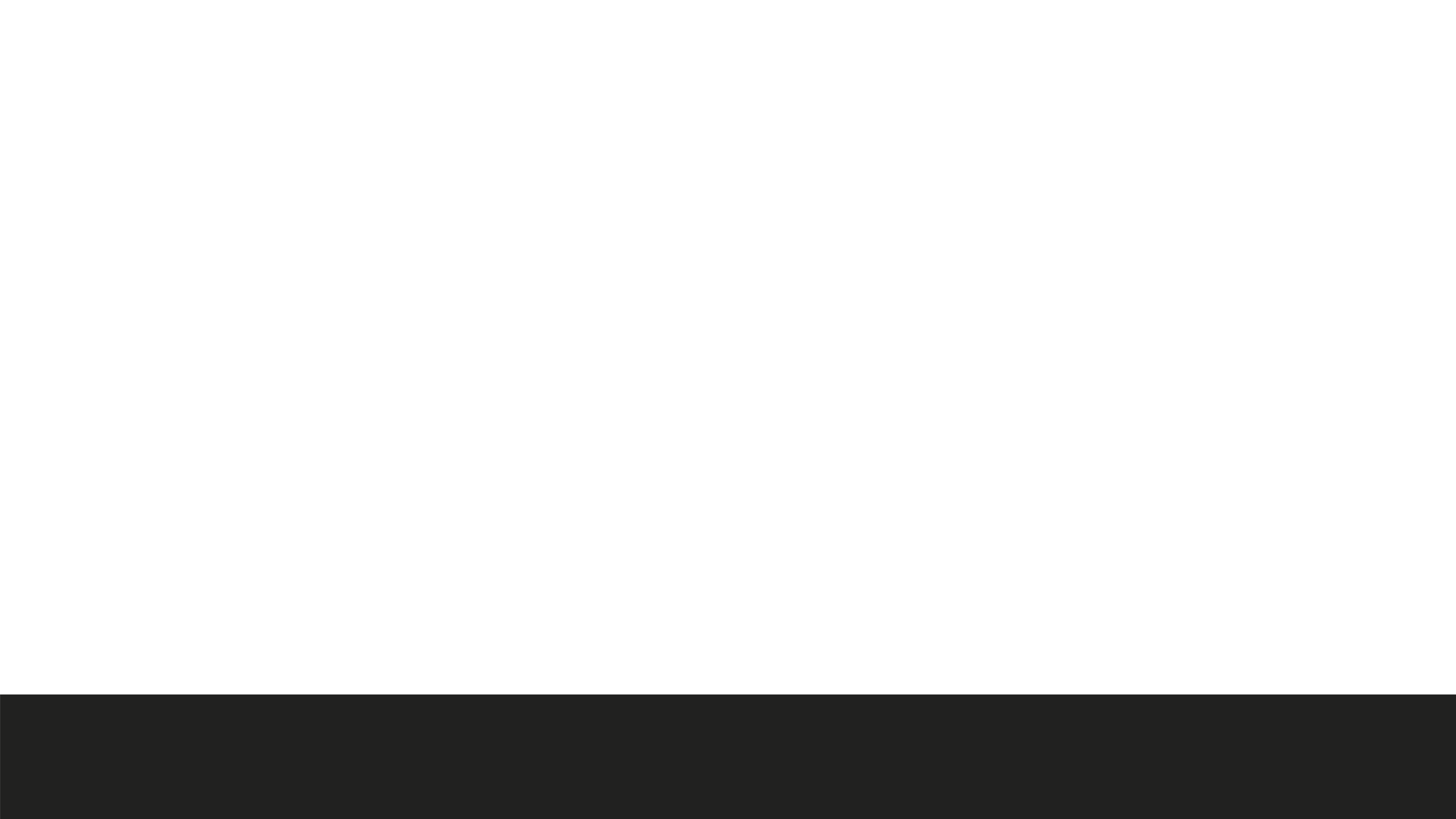 8 Give me neither poverty nor wealth; feed me with the food I need. 9 Otherwise, I might have too muchand deny you, saying, “Who is the Lord?” or I might have nothing and steal, profaning the name of my God.
Proverbs 30:8b-9 CSB
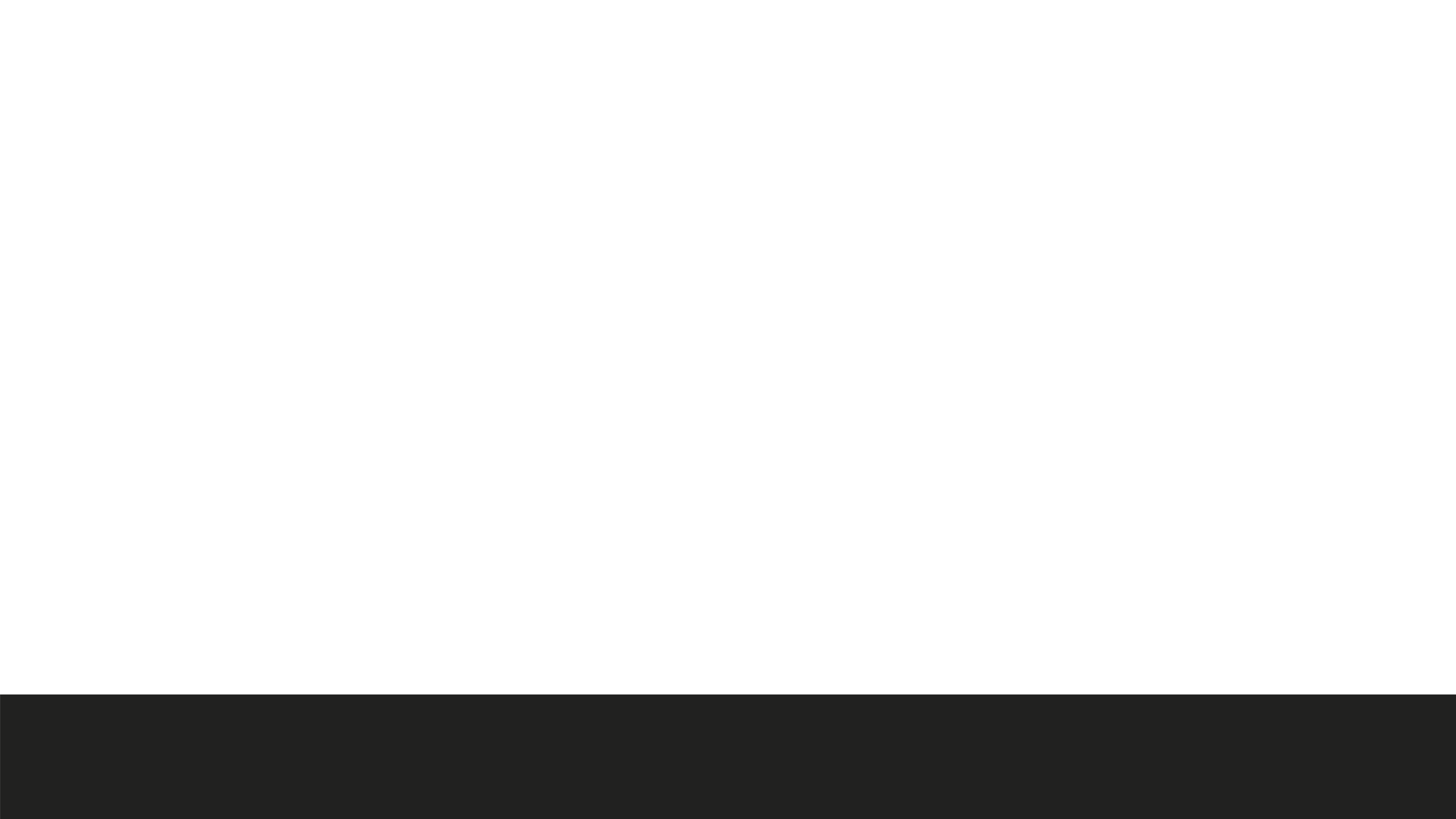 Guard your heart above all else, 
for it is the source of life.
Proverbs 4:23 CSB
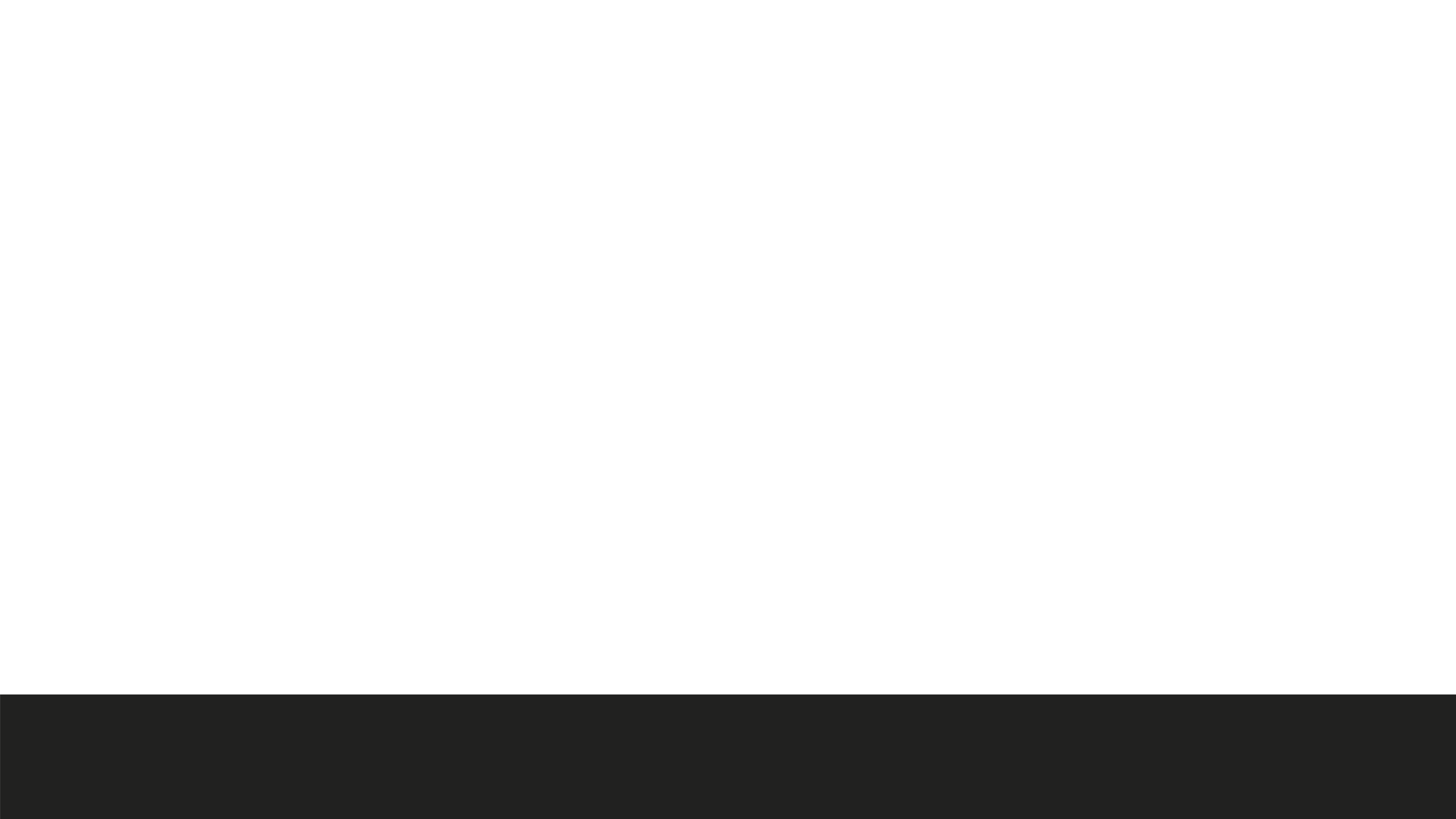